WOMEN
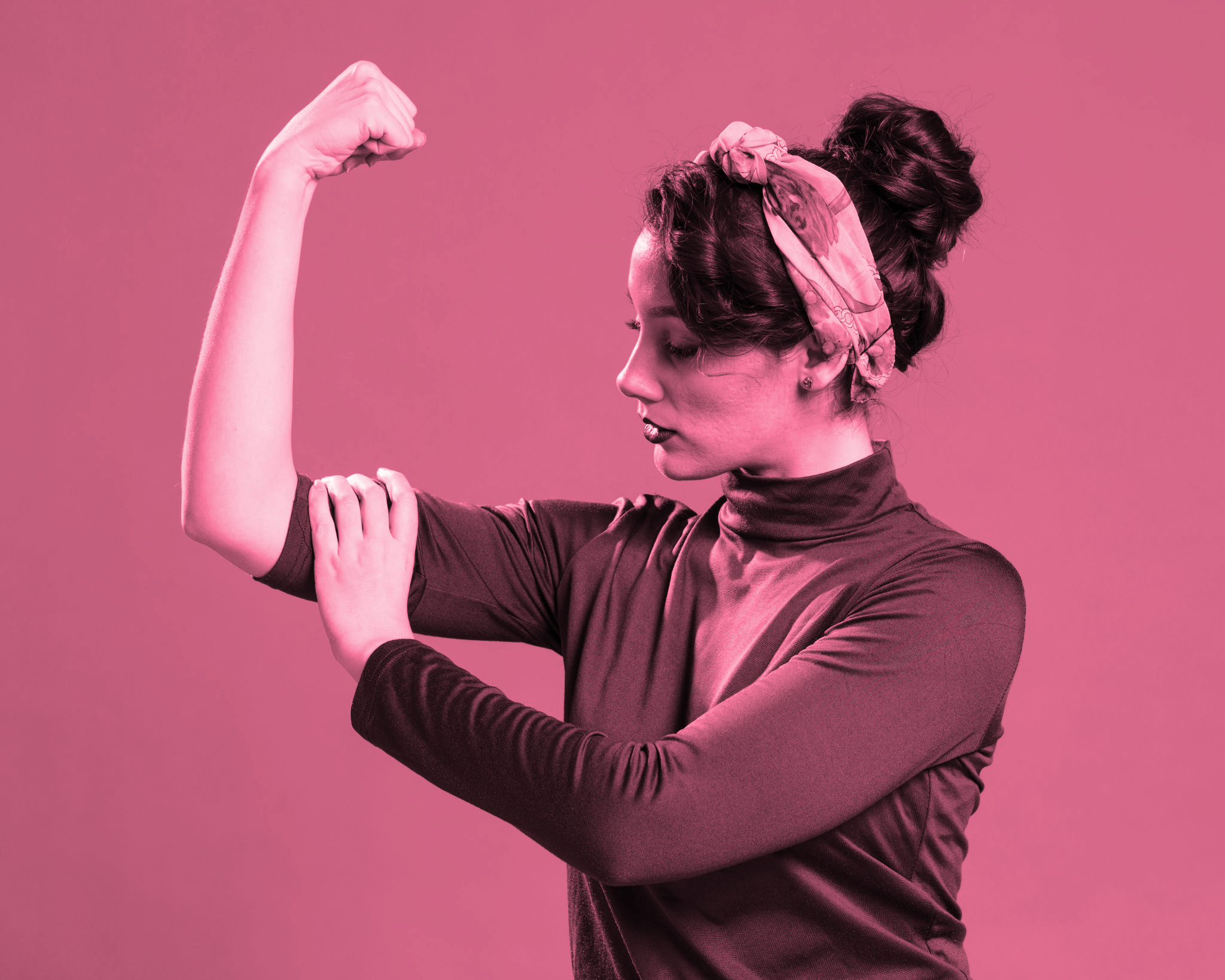 WOMEN’SRights
WOMEN
Social and Cultural Shifts: Impact on Women's Roles and Rights - A Study on Societal Transformations and Their Influence on Women's Rights."
WOMEN
REINFORCES
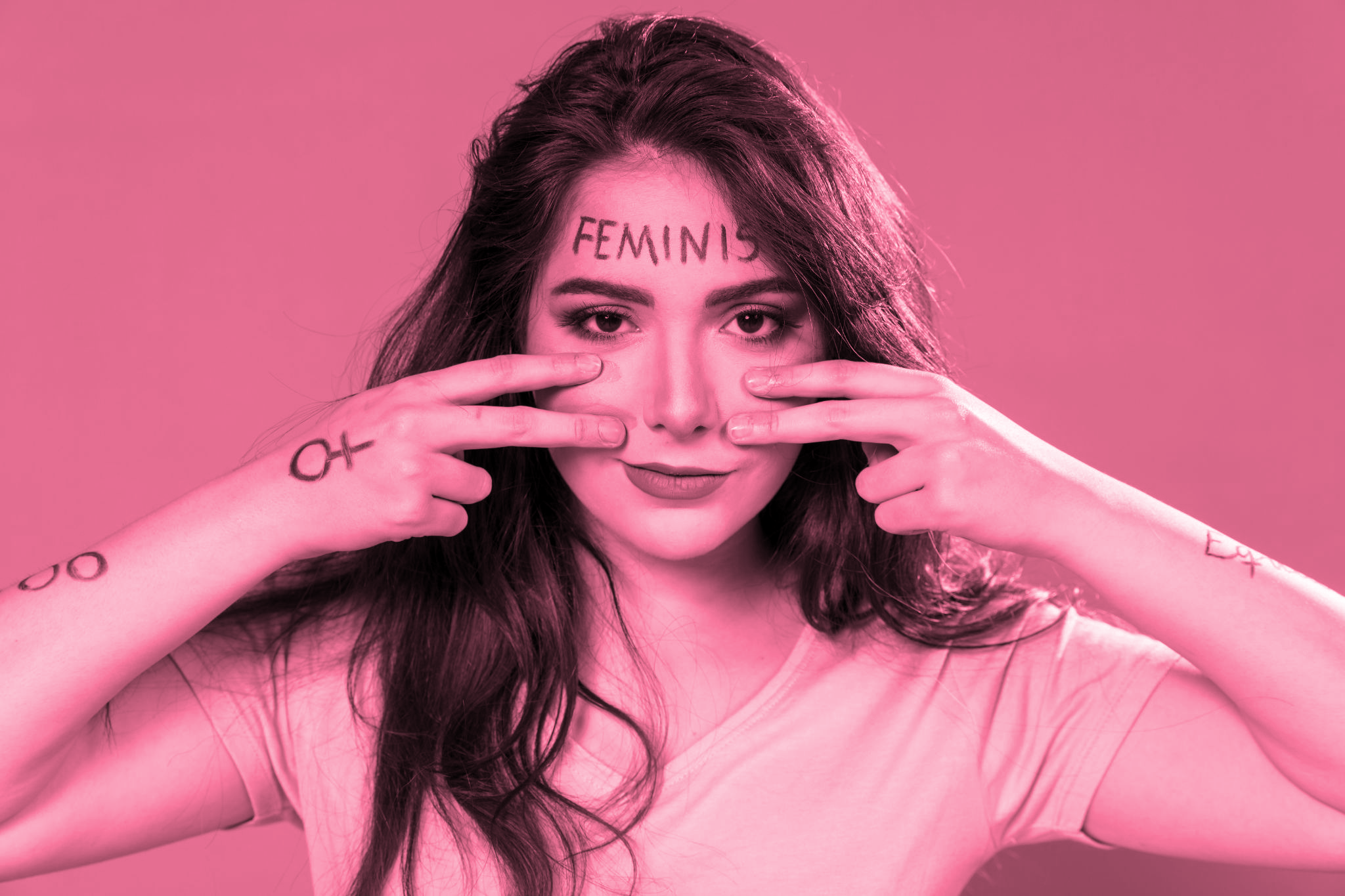 التأثير الاجتماعي على المرأةدراسة التحولات الاجتماعية وتأثيرها على حقوق المرأة
T
5
م.م حنين قاسم سعيد
قسم العلاقات العامة /كلية الاعلام /جامعة بغداد
THE CONCEPT
ANALYSIS
ANALYSIS
03
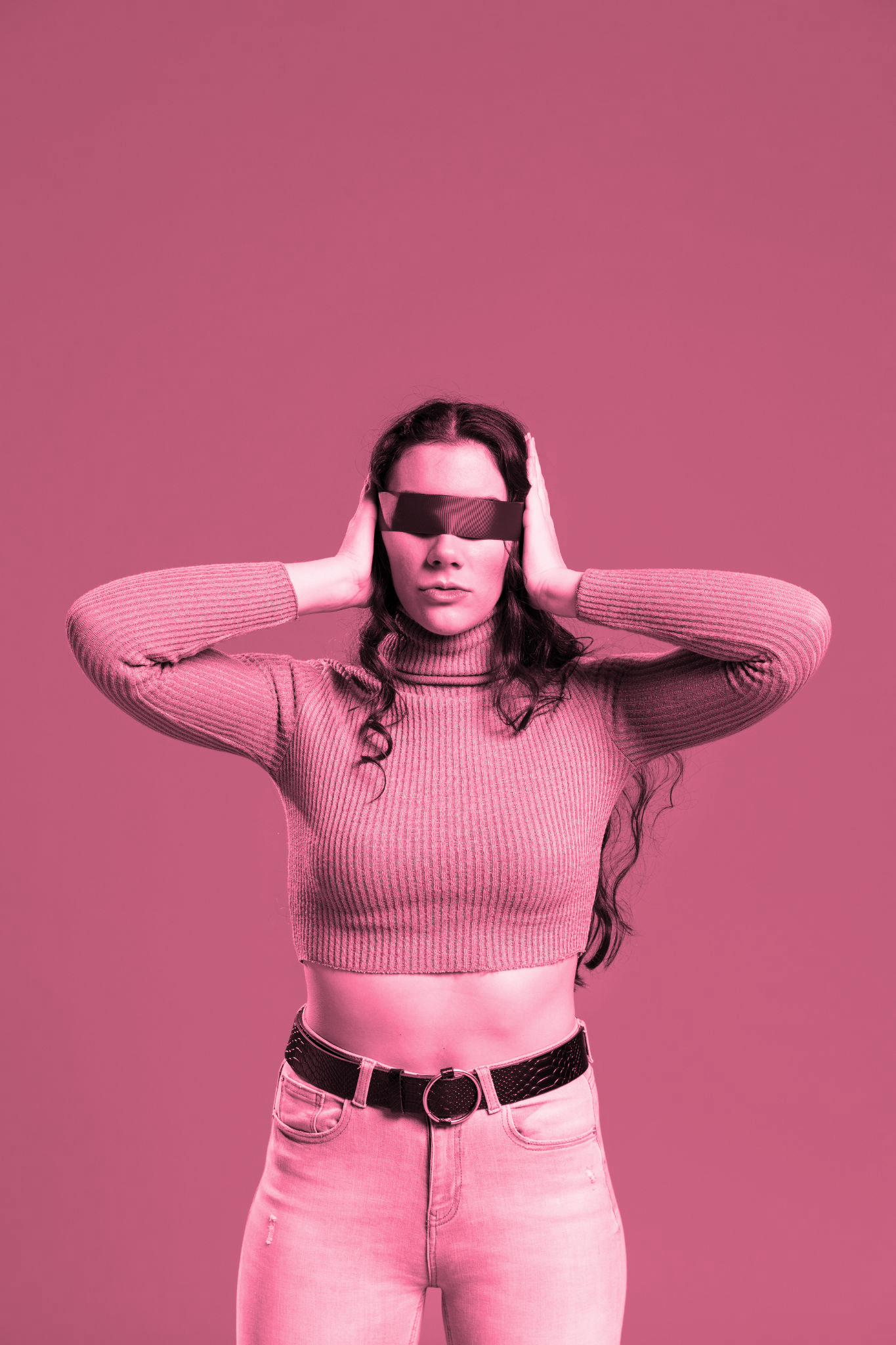 ANALYSIS
T
في ظل التطورات الاجتماعية الحالية، تظهر تحولات هامة في المجتمع، مما ينعكس على دور المرأة وحقوقها. تشير الدراسات إلى أن هذه التحولات لها أثر كبير على نسيج المجتمع
في العصر الحديث، وعندما بدأت المرأة في أداء أدوار متعددة في العمل داخل المنزل وخارجه، مع منحها قدرًا أكبر من المساواة، فإنها لا تزال غير متساوية تمامًا. .
3
ANALYSIS
EQUALITY
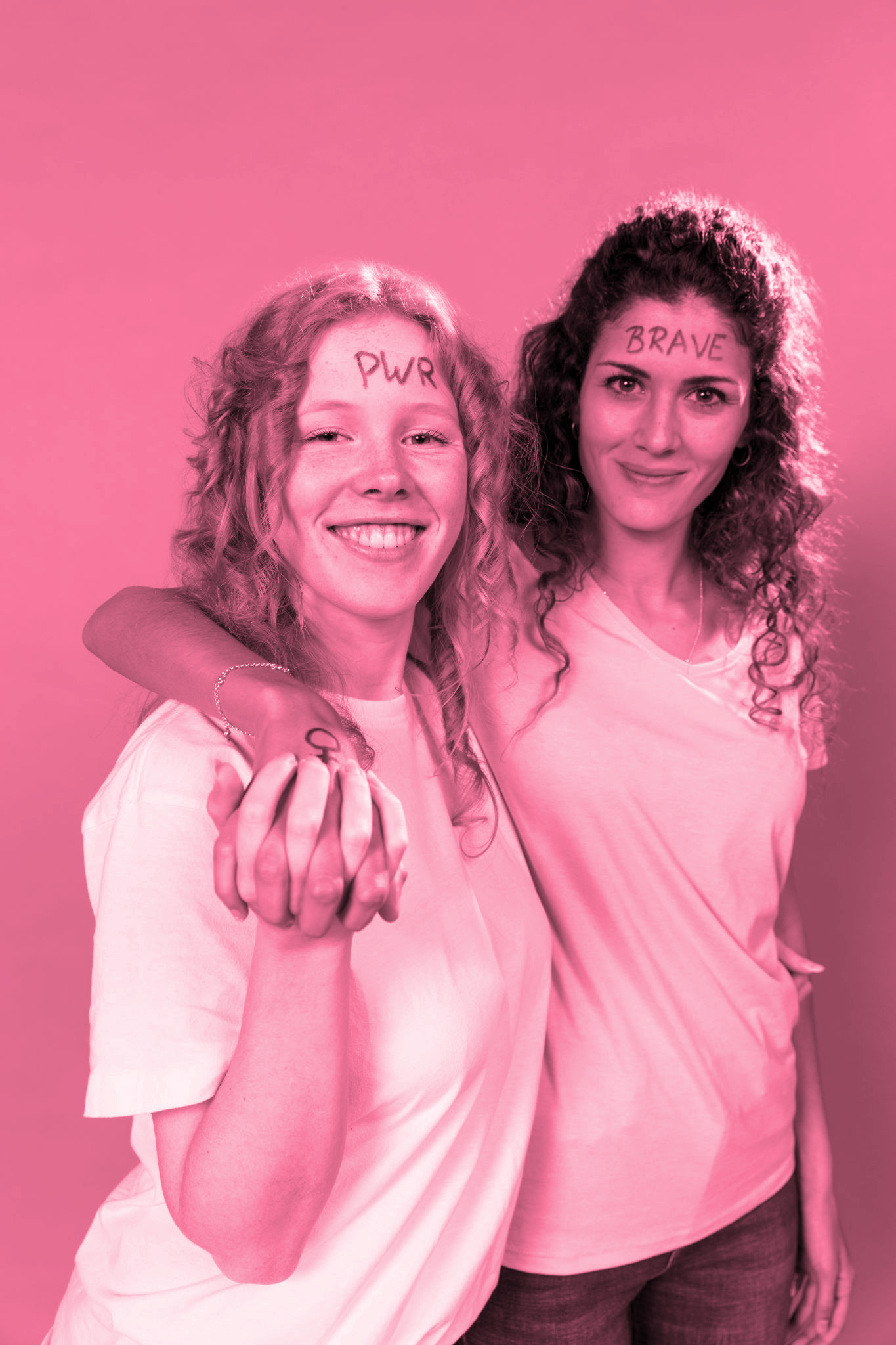 04
EQUALITY
EQUALITY
T
4
تمكين المرأة فيمكننا وصف تمكين المرأة بأنها العملية التي تتفاوض من خلالها المرأة على المزيد  من التوزيع العادل للسلطة، ومساحة أكبر في عملية صنع القرار سواء في المنزل، أو المجتمع وكذلك في الحياة الاقتصادية والسياسية.
EQUALITY
التحولات الاجتماعية
التغييرات الاقتصادية
T
37%
3
فجوة الرقمنة
التقنية ووسائل الاعلام
31%
32%
STATUS OF WOMEN
STATUS
STATUS OF WOMEN
35%
25%
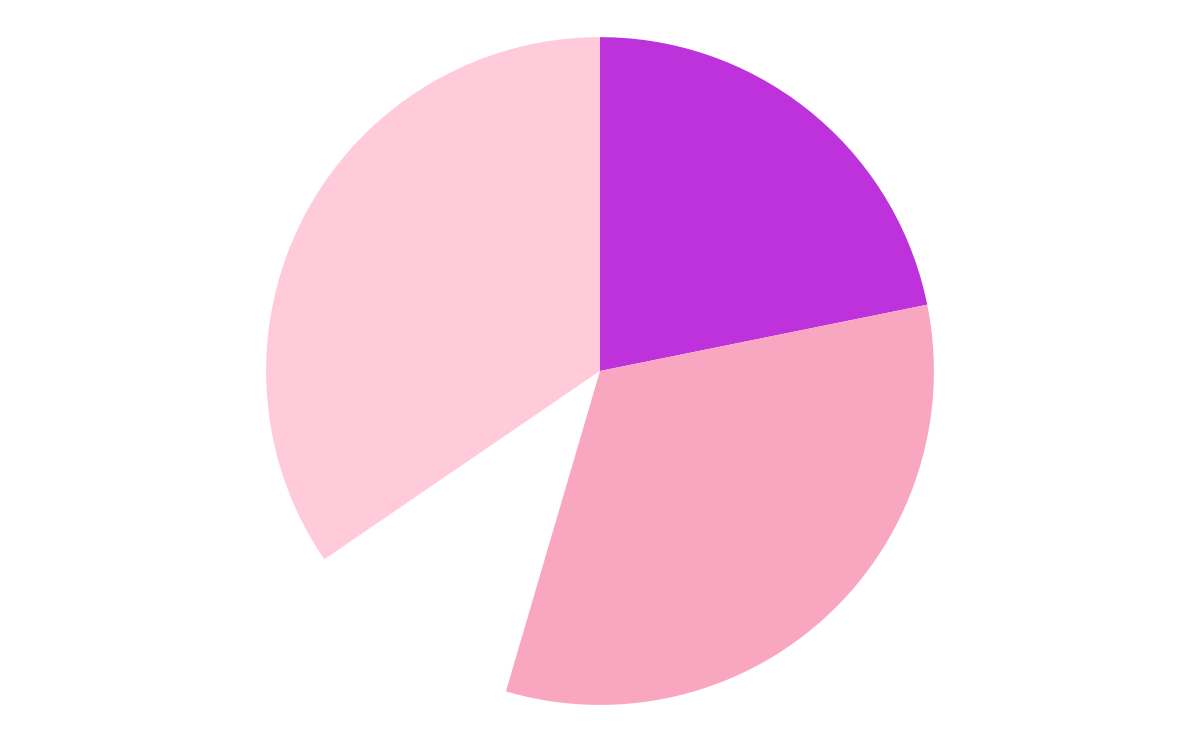 تطور نظام التعليم
التحولات الثقافية والتعليمية
T
3
30%
تطور المفاهيم الاجتماعية
Recommendations
يجب ان تدعو المنظمات الى تحسين التشريعات التي تدعم حقوق المرأة والتي تضمن لها حقها في المساواة في جميع المجالات.
التحسين في التشريعات
T
4
في العملية السياسية واعطائها الفرصة في الحياة السياسية.
التوصيات
تعزيز مشاركة المرأة
من خلال اطلاق حملات توعية  تهدف الى دعم حقوق المرأة
تطوير برامج التوعية
ACTION AREAS